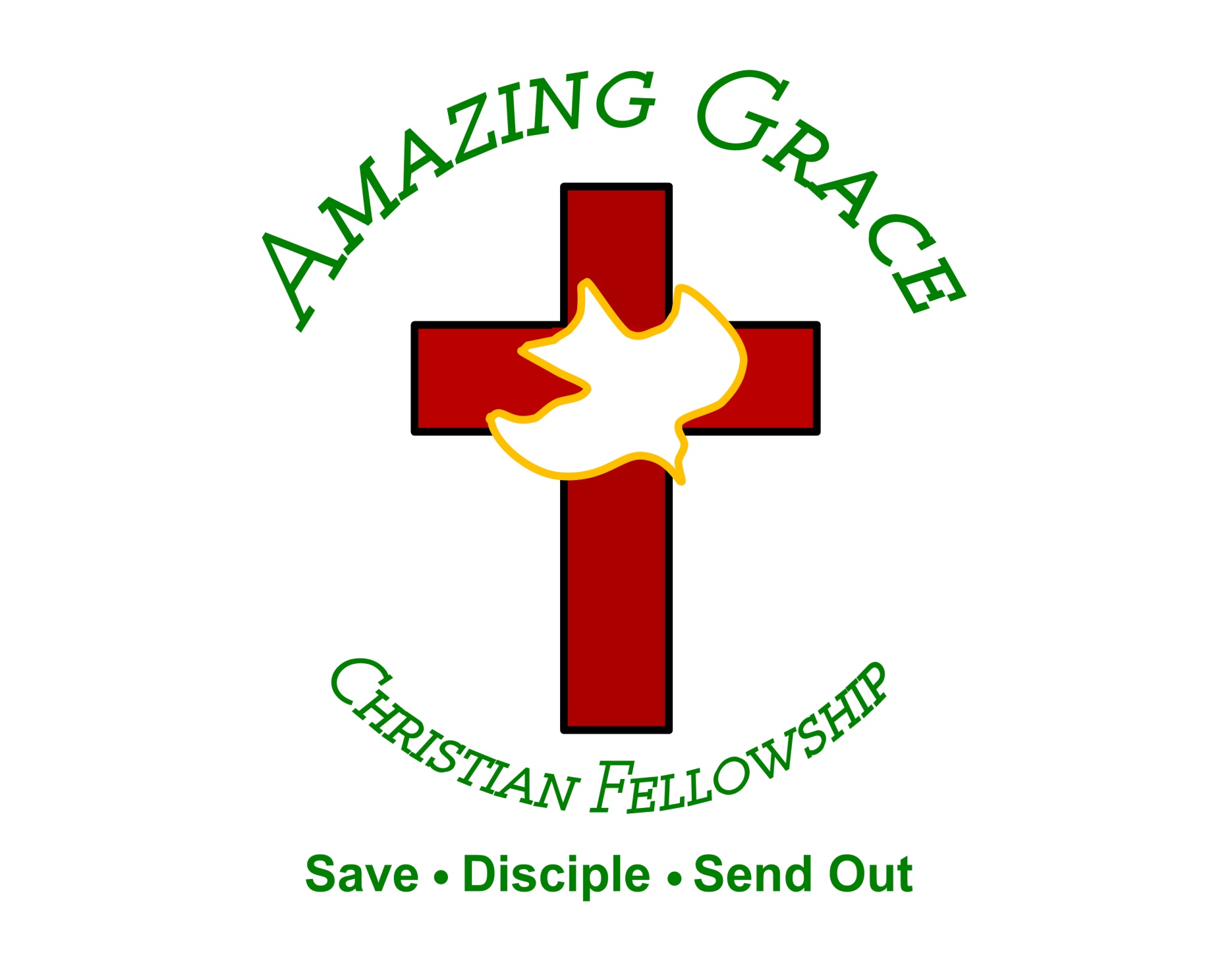 Stand In Your Love(Bethel)
When darkness tries to roll over my bones When sorrow comes to steal the joy I own When
brokenness and pain is all I know I won't be shaken, no, I won't be shaken 'Cause my fear doesn't stand a
chance When I stand in Your love My fear doesn't stand a chance When I stand in Your love My fear
doesn't stand a chance When I stand in Your love
Shame no longer has a place to hide And I am not a
captive to the lies I'm not afraid to leave my past behind Oh, I won't be shaken, no, I won't be shaken
My fear doesn't stand a chance When I stand in Your love My fear doesn't stand a chance When I stand in
Your love My fear doesn't stand a chance When I stand in Your love Oh, I'm standing There's power
that can break off every chain There's power that can empty out a grave There's resurrection power that
can save There's power in Your name, power in Your name My fear doesn't stand a chance When I stand
in Your love My fear doesn't stand a chance When I stand in Your love My fear doesn't stand a chance
When I stand in Your love Oh, when, when I'm standing in Your love Oh, my fear doesn't stand a
chance When I stand in Your love My fear doesn't stand a chance When I stand in Your love My fear
chance When I stand in Your love My fear doesn't stand a chance When I stand in Your love My fear
doesn't stand a chance When I stand in Your love
Oh, I standing in Your love Oh, standing on the rock
Oh, I am standing, standing in Your love
”No Longer Slaves”
(Bethel)
You unravel me. With a melody. You surround me with song of deliverance. From my enemies. Til’ all
My fears are gone.. I’m no longer a slave to fear. I am a child of God. I’m no longer a slave to fear.
I am a child of God. From my mother’s womb you have chosen me. Love has called my name.
I’ve been born again. Into your family. Your blood flows through my veins. I’m no longer slave to fear
I am a child of god. I’m no longer a slave to fear. I am a child of God. Ooh, oooh . Ooh , oooh. Ooh, oooh.
Ooh, oooh . You split the sea so I could walk right through it. My fears are drowned in perfect Love.
You rescue me. So I could stand and say. I am a child of God. You split the sea so I could walk right
Through it. My fears are drowned in perfect love. You rescued me. So I could stand and say. I am a child
Of god. I am a child of God. Yes I am a child of God.
“Great are you Lord”
(All Sons and Daughters)
You give life, You are love. You bring light in the darkness. You give hope, You restore
Every heart that is broken. And great are you Lord. It’s your breath in our lungs so we
Pour out our praise. We pour out our praise.
It’s your breath in our lungs. So we pour out
Our praise to you only. You give life, you are love. You bring light to the darkness. You
Give hope, You restore. Every heart that is broken. Great are you Lord. It’s your breath
In our lungs. So we pour out our praise we pour out our praise. It’s your breath in our
Lungs so we pour out our praise to you only. It’s your breath in our lungs. So we
Pour out our praise we pour out our praise. It’s your breath in our lungs. So we pour out
Our praise to you only. And all the earth will shout your praise. Our hearts will cry, these
Bones will sing. Great are You, Lord. And all the earth will shout your praise. Our hearts
Will cry these bones will sing. Great are you,Lord. And all the earth will shout your
Praise Our hearts will cry these bones will sing. Great are you, Lord. It’s your breath in
Our Lungs. So we pour out our praise. We pour out our praise. It’s your breath in our
Lungs so we pour out our praise to you only. Great are you, Lord. It’s your breath in
Our lungs so we pour out our praise. Pour out our praise. It’s your breath in our lungs
So we pour out our praise to you only. Great are you , Lord.
“Worthy Of It All”
(Bethel Music)
All the saints and angels. They bow before the throne. All the elders cast their crowns before the
Lamb of God and sing.  All the saints and angels. They bow before your throne. All the elders cast their
Crowns before the lamb of God and sing. You are worthy of it all. You are worthy of it all. For from you
All. For from you are all things and to you are all things. You deserve the glory. Day and night, night
Night and day. Let incense arise. Day and night, night and day. Let incense arise. Day and night, night
And day let incense arise. Day and night night and day. You are worthy of it all. You are worthy of it all
For from you are al things. And to you are all things. You deserve the glory. You are worthy of it all. You
Are worthy of it all. For from you are all things and to you are all things. You deserve the glory. We exalt
Thee. We exalt thee. We exalt thee, Oh, Lord.
We exalt thee. We exalt thee, We exalt thee, Oh
Who You Say I Am
(Hillsong)
Who am I that the highest King would welcome me?
I was lost, but He brought me in Oh His love for me
Oh His love for me Who the Son sets free Oh, is free indeed I'm a child of God, yes, I am Free at last, He
has ransomed me His grace runs deep While I was a slave to sin, Jesus died for me Yes, He died for me
Who the Son sets free Oh is free indeed I'm a child of God, yes, I am In my Father's house There's a
place for me I'm a child of God, yes, I am I am chosen, not forsaken I am who You say I am You are
for me, not against me I am who You say I am I am chosen, not forsaken I am who You say I am You are
for me, not against me I am who You say I am I am who You say I am Who the Son sets free Oh is free
indeed I'm a child of God, yes, I am In my Father's house There's a place for me I'm a child of God, yes,
I am In my Father's house There's a place for me I'm a child of God, yes, I am I am chosen, not forsaken I
am who You say I am You are for me, not against me
I am who You say I am I am chosen, not forsaken I
am who You say I am You are for me, not against me
I am who You say I am I am chosen, not forsaken I
am who You say I am You are for me, not against me I am who You say I am Oh I am who
You say I am Yes, I am who you say I am Who the Son sets free Oh is free indeed I'm a child of God,
yes, I am In my Father's house There's a place for me I'm a child of God, yes, I am
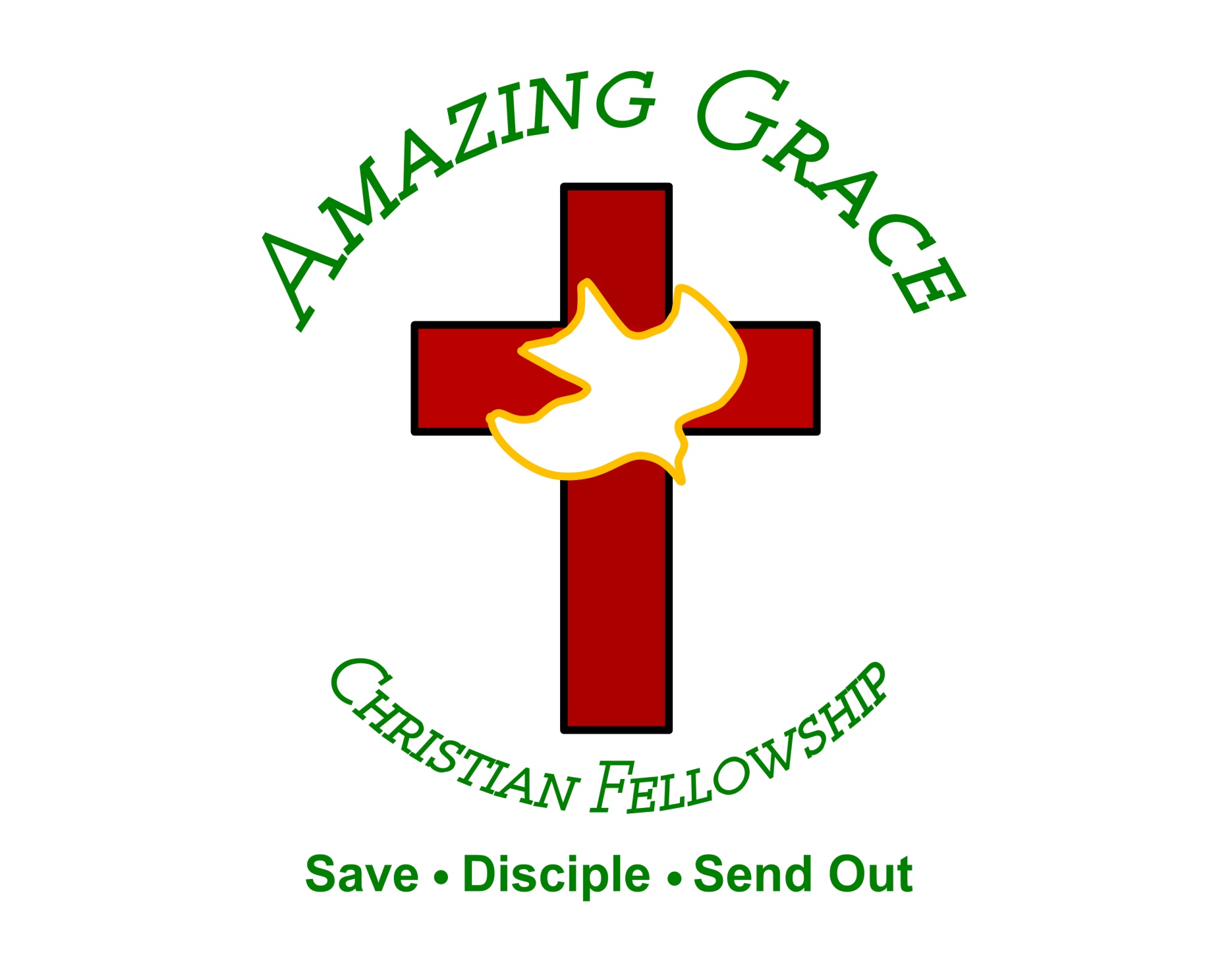 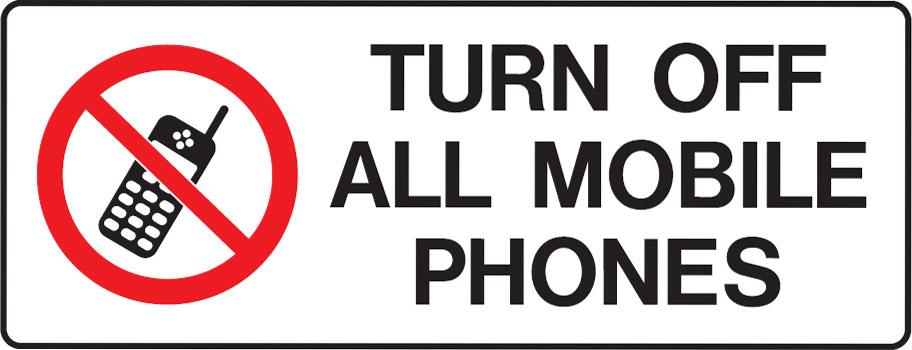 Jesus is Our Deliverer
by Pastor Fee Soliven 
Psalm 18:1-6
Sunday Morning
July 21, 2024
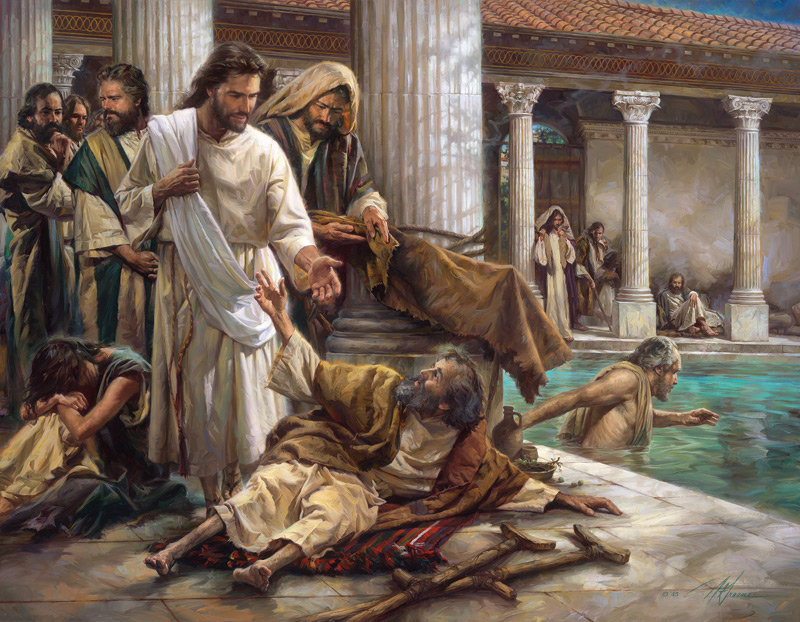 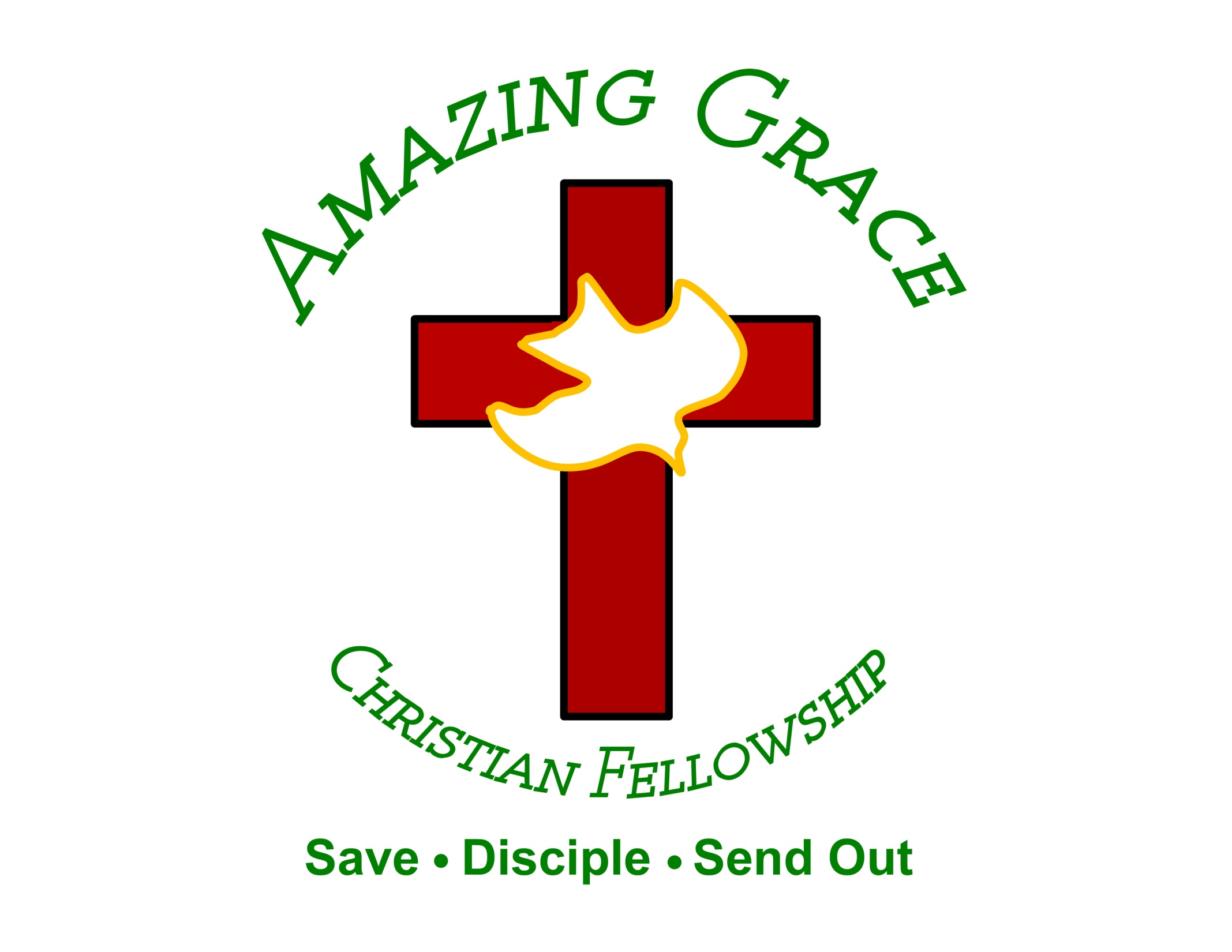 Psalm 18:1-6
1 I will love You, O LORD, my strength. 2 The LORD is my rock and my fortress and my deliverer; My God, my strength, in whom I will trust; My shield and the horn of my salvation, my stronghold. 3 I will call upon the LORD, who is worthy to be praised; So shall I be saved from my enemies.
4 The pangs of death surrounded me, And the floods of ungodliness made me afraid. 5 The sorrows of Sheol surrounded me; The snares of death confronted me. 6 In my distress I called upon the LORD, And cried out to my God; He heard my voice from His temple, And my cry came before Him, even to His ears.
David's Declaration
1. David's Love for God
Psalm 18:35-36
35 You have also given me the shield of Your salvation; Your right hand has held me up, Your gentleness has made me great. 36 You enlarged my path under me; So my feet did not slip.
2 Samuel 5:9-10
9 Then David dwelt in the stronghold, and called it the City of David. And David built all around from the Millo and inward. 10 So David went on and became great, and the LORD God of hosts was with him.
2 Samuel 7:9-11
9 And I have been with you wherever you have gone, and have cut off all your enemies from before you, and have made you a great name, like the name of the great men who are on the earth.
10 Moreover I will appoint a place for My people Israel, and will plant them, that they may dwell in a place of their own and move no more; nor shall the sons of wickedness oppress them anymore, as previously,
11 since the time that I commanded judges to be over My people Israel, and have caused you to rest from all your enemies. Also the LORD tells you that He will make you a house.
2. God Is My Rock
Psalm 18:1-2
1 I will love You, O LORD, my strength. 2 The LORD is my rock and my fortress and my deliverer; My God, my strength, in whom I will trust; My shield and the horn of my salvation, my stronghold.
Psalm 61:2
"From the end of the earth I will cry to You, When my heart is overwhelmed; Lead me to the rock that is higher than I."
3. God Is My Fortress
Psalm 31:1-5
1 In You, O LORD, I put my trust; Let me never be ashamed; Deliver me in Your righteousness. 2 Bow down Your ear to me, Deliver me speedily; Be my rock of refuge, A fortress of defense to save me. 3 For You are my rock and my fortress; Therefore, for Your name's sake, Lead me and guide me.
4 Pull me out of the net which they have secretly laid for me, For You are my strength. 5 Into Your hand I commit my spirit; You have redeemed me, O LORD God of truth.
4. God Is My Deliverer
Psalm 32:7-8
7 You are my hiding place; You shall preserve me from trouble; You shall surround me with songs of deliverance. Selah 8 I will instruct you and teach you in the way you should go; I will guide you with My eye.
5. God Is My God
Psalm 18:25-31
25 With the merciful You will show Yourself merciful; With a blameless man You will show Yourself blameless; 26 With the pure You will show Yourself pure; And with the devious You will show Yourself shrewd. 27 For You will save the humble people, But will bring down haughty looks. 28 For You will light my lamp; The LORD my God will enlighten my darkness.
29 For by You I can run against a troop, By my God I can leap over a wall. 30 As for God, His way is perfect; The word of the LORD is proven; He is a shield to all who trust in Him. 31 For who is God, except the LORD? And who is a rock, except our God?
David's Distress
1. Sorrows of Death
Psalm 91:5-8
5 You shall not be afraid of the terror by night, Nor of the arrow that flies by day, 6 Nor of the pestilence that walks in darkness, Nor of the destruction that lays waste at noonday. 7 A thousand may fall at your side, And ten thousand at your right hand; But it shall not come near you. 8 Only with your eyes shall you look, And see the reward of the wicked.
2. The Sorrows of Hell
Psalm 18:4-6
4 The pangs of death surrounded me, And the floods of ungodliness made me afraid. 5 The sorrows of Sheol surrounded me; The snares of death confronted me. 6 In my distress I called upon the LORD, And cried out to my God; He heard my voice from His temple, And my cry came before Him, even to His ears.
3. The Snares Of Death
2 Timothy 2:25-26
25 in humility correcting those who are in opposition, if God perhaps will grant them repentance, so that they may know the truth, 26 and that they may come to their senses and escape the snare of the devil, having been taken captive by him to do his will.
Psalm 124:6-8
6 Blessed be the LORD, Who has not given us as prey to their teeth. 7 Our soul has escaped as a bird from the snare of the fowlers; The snare is broken, and we have escaped. 8 Our help is in the name of the LORD, Who made heaven and earth.
David's Deliverance
1. Memory of Past Deliverance
Psalm 18:16-19
16 He sent from above, He took me; He drew me out of many waters. 17 He delivered me from my strong enemy, From those who hated me, For they were too strong for me. 18 They confronted me in the day of my calamity, But the LORD was my support. 19 He also brought me out into a broad place; He delivered me because He delighted in me.
2. Assurance of Present Deliverance
Romans 8:37-39
37 Yet in all these things we are more than conquerors through Him who loved us. 38 For I am persuaded that neither death nor life, nor angels nor principalities nor powers, nor things present nor things to come, 39 nor height nor depth, nor any other created thing, shall be able to separate us from the love of God which is in Christ Jesus our Lord.
3. Hope of Future Deliverance
Jeremiah 29:11-13
1 For I know the thoughts that I think toward you, says the LORD, thoughts of peace and not of evil, to give you a future and a hope. 12 Then you will call upon Me and go and pray to Me, and I will listen to you. 13 And you will seek Me and find Me, when you search for Me with all your heart.
1 Thessalonians 4:13-18
13 But I do not want you to be ignorant, brethren, concerning those who have fallen asleep, lest you sorrow as others who have no hope. 14 For if we believe that Jesus died and rose again, even so God will bring with Him those who sleep in Jesus.
15 For this we say to you by the word of the Lord, that we who are alive and remain until the coming of the Lord will by no means precede those who are asleep. 16 For the Lord Himself will descend from heaven with a shout, with the voice of an archangel, and with the trumpet of God. And the dead in Christ will rise first.
17 Then we who are alive and remain shall be caught up together with them in the clouds to meet the Lord in the air. And thus we shall always be with the Lord. 18 Therefore comfort one another with these words.
1 Corinthians 15:50-54
50 Now this I say, brethren, that flesh and blood cannot inherit the kingdom of God; nor does corruption inherit incorruption. 51 Behold, I tell you a mystery: We shall not all sleep, but we shall all be changed-- 52 in a moment, in the twinkling of an eye, at the last trumpet. For the trumpet will sound, and the dead will be raised incorruptible, and we shall be changed.
53 For this corruptible must put on incorruption, and this mortal must put on immortality. 54 So when this corruptible has put on incorruption, and this mortal has put on immortality, then shall be brought to pass the saying that is written: "Death is swallowed up in victory."
20 Again, when a righteous man turns from his righteousness and commits iniquity, and I lay a stumbling block before him, he shall die; because you did not give him warning, he shall die in his sin, and his righteousness which he has done shall not be remembered; but his blood I will require at your hand.
Acts 2:38-39
38 Then Peter said to them, "Repent, and let every one of you be baptized in the name of Jesus Christ for the remission of sins; and you shall receive the gift of the Holy Spirit. 39 For the promise is to you and to your children, and to all who are afar off, as many as the Lord our God will call."
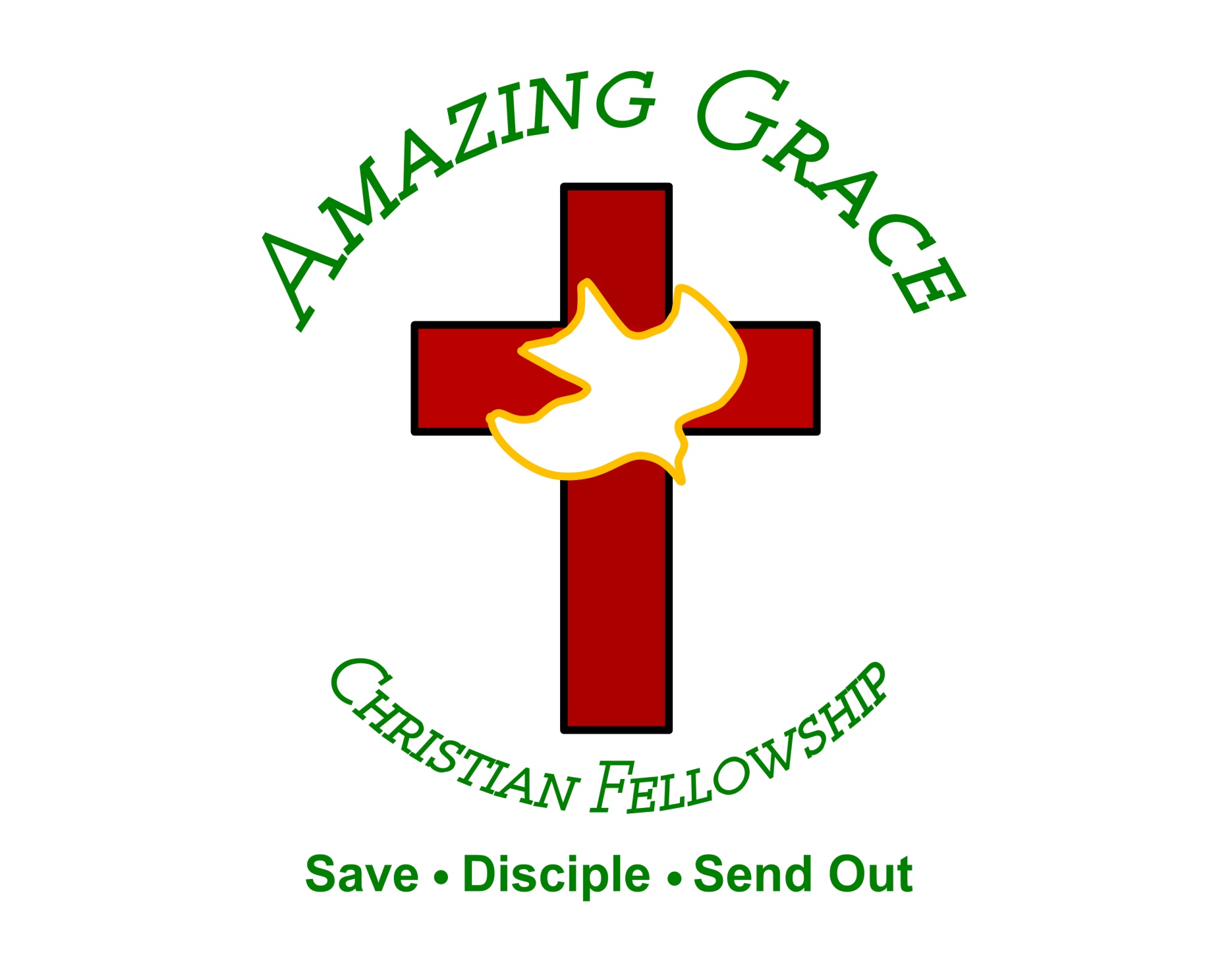